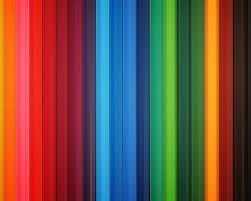 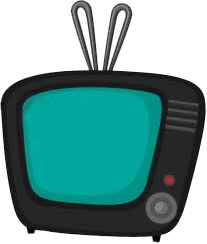 Ver video
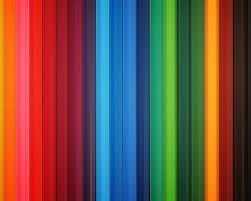 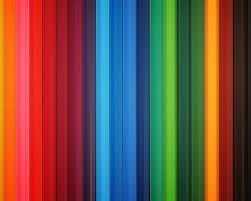 Menú principal
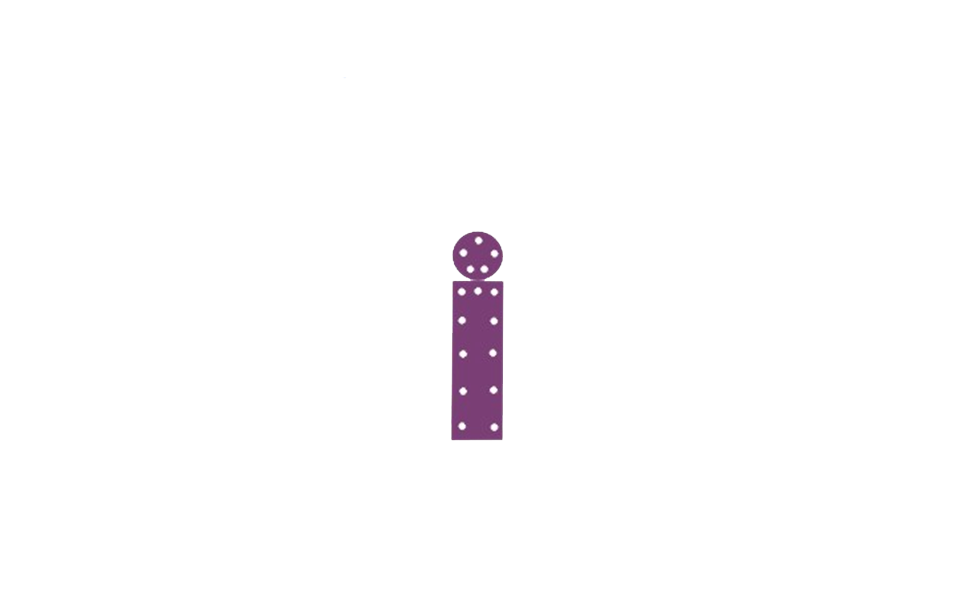 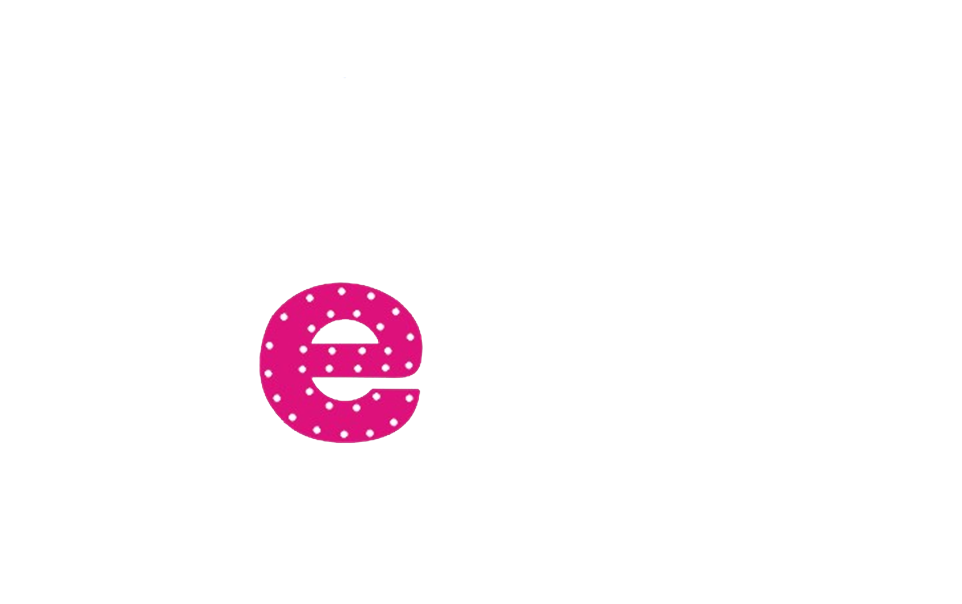 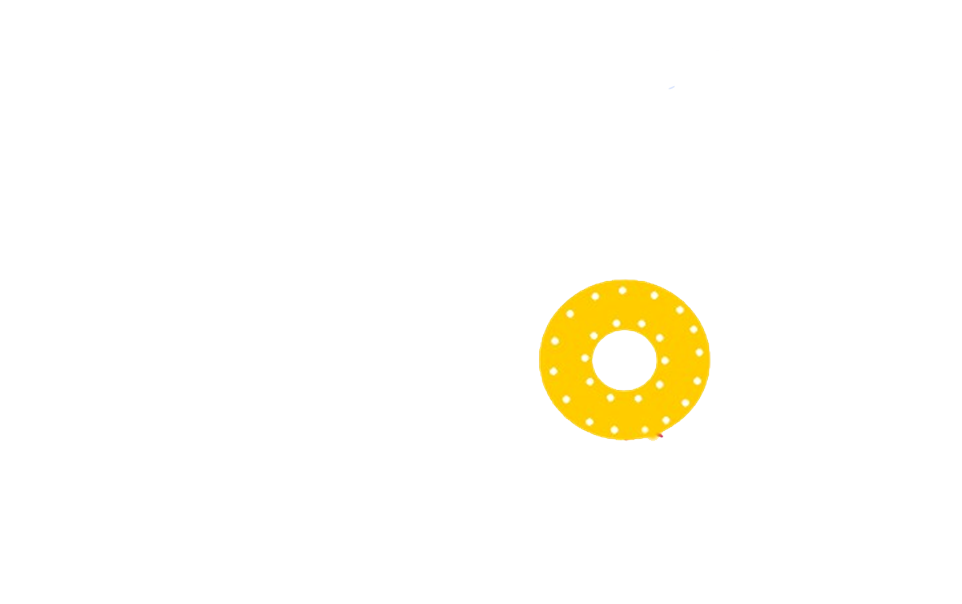 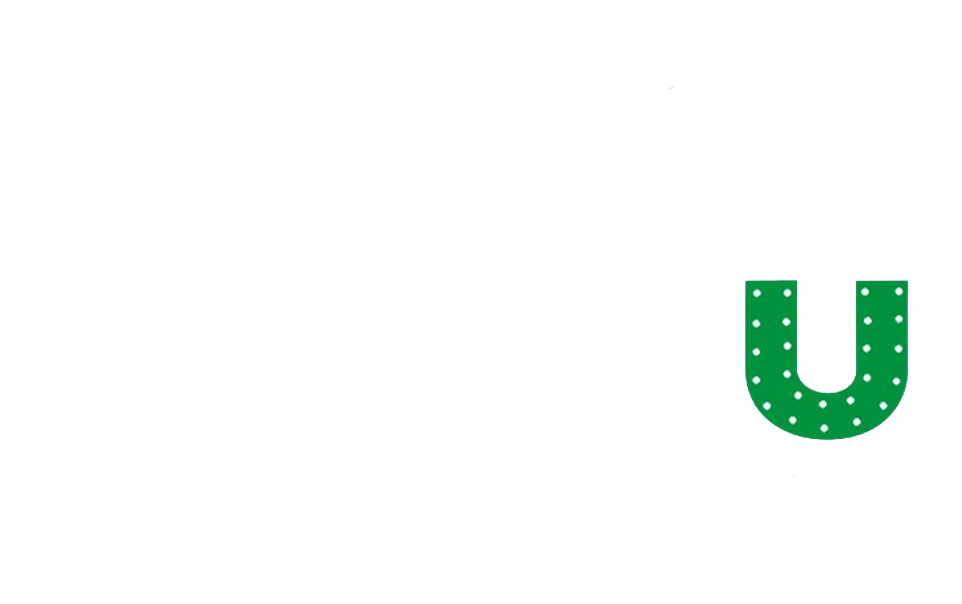